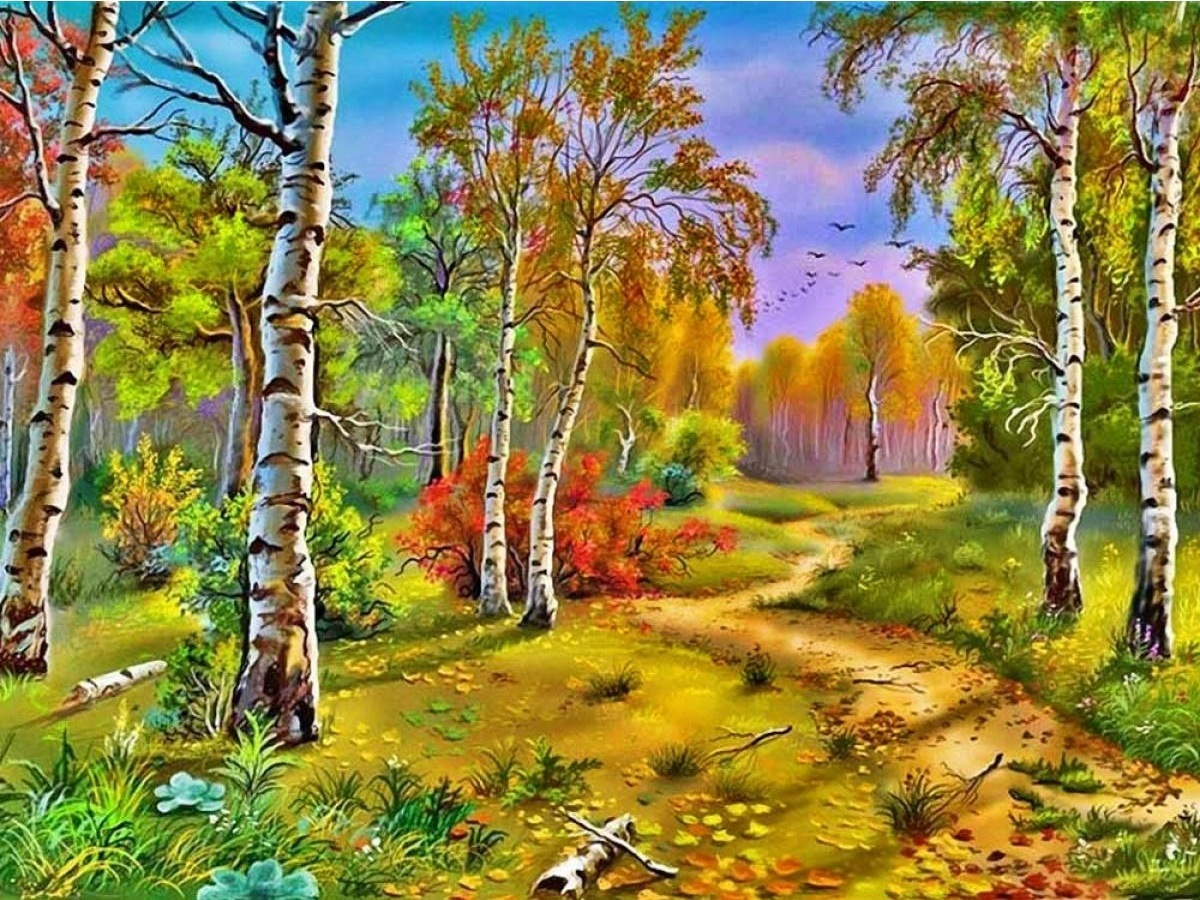 Путешествие в сказочный лес
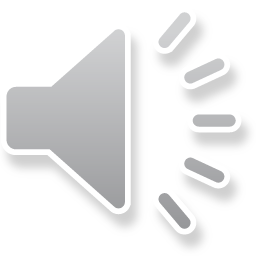 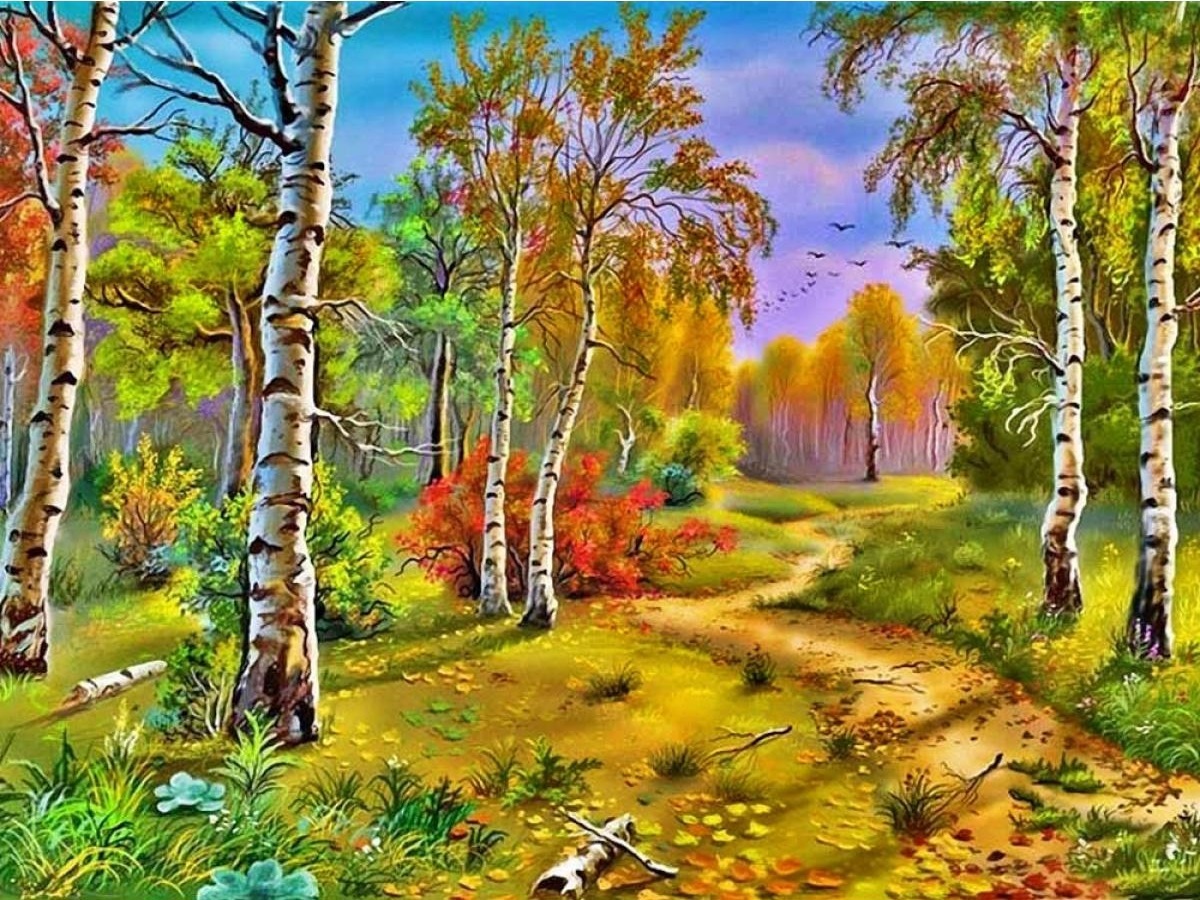 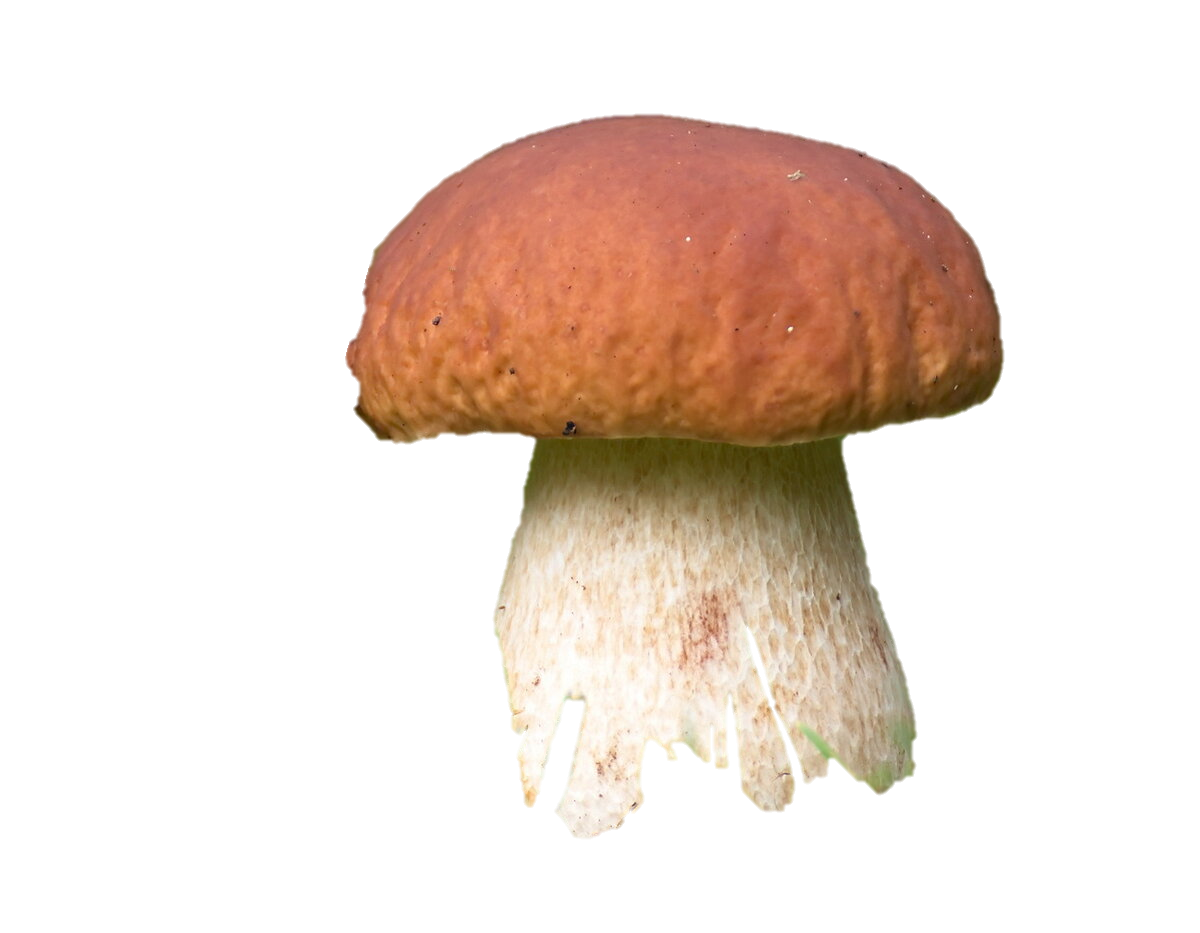 Белый гриб
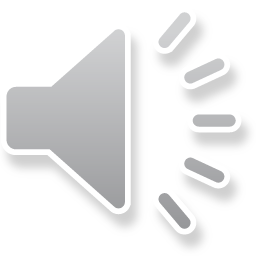 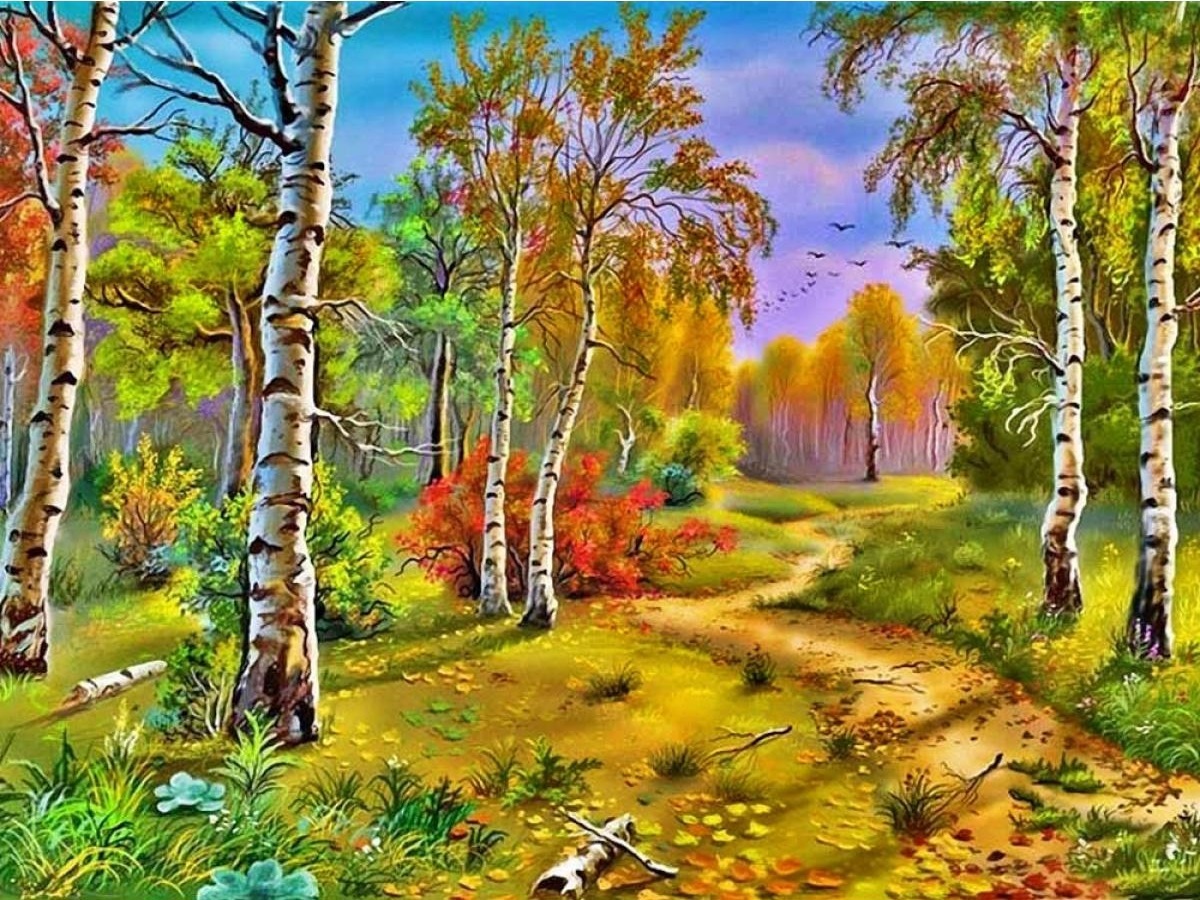 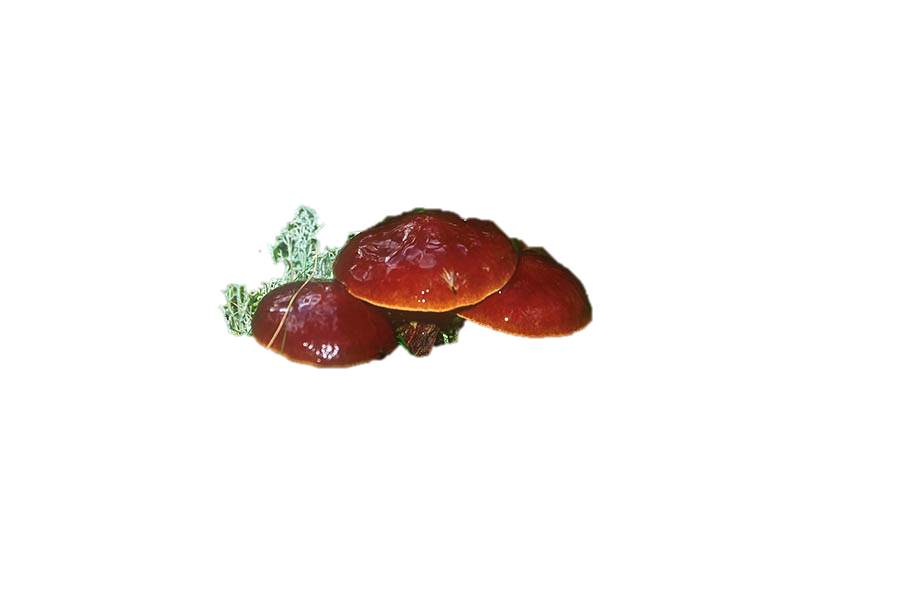 Маслята
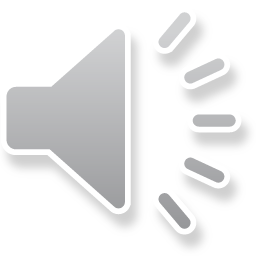 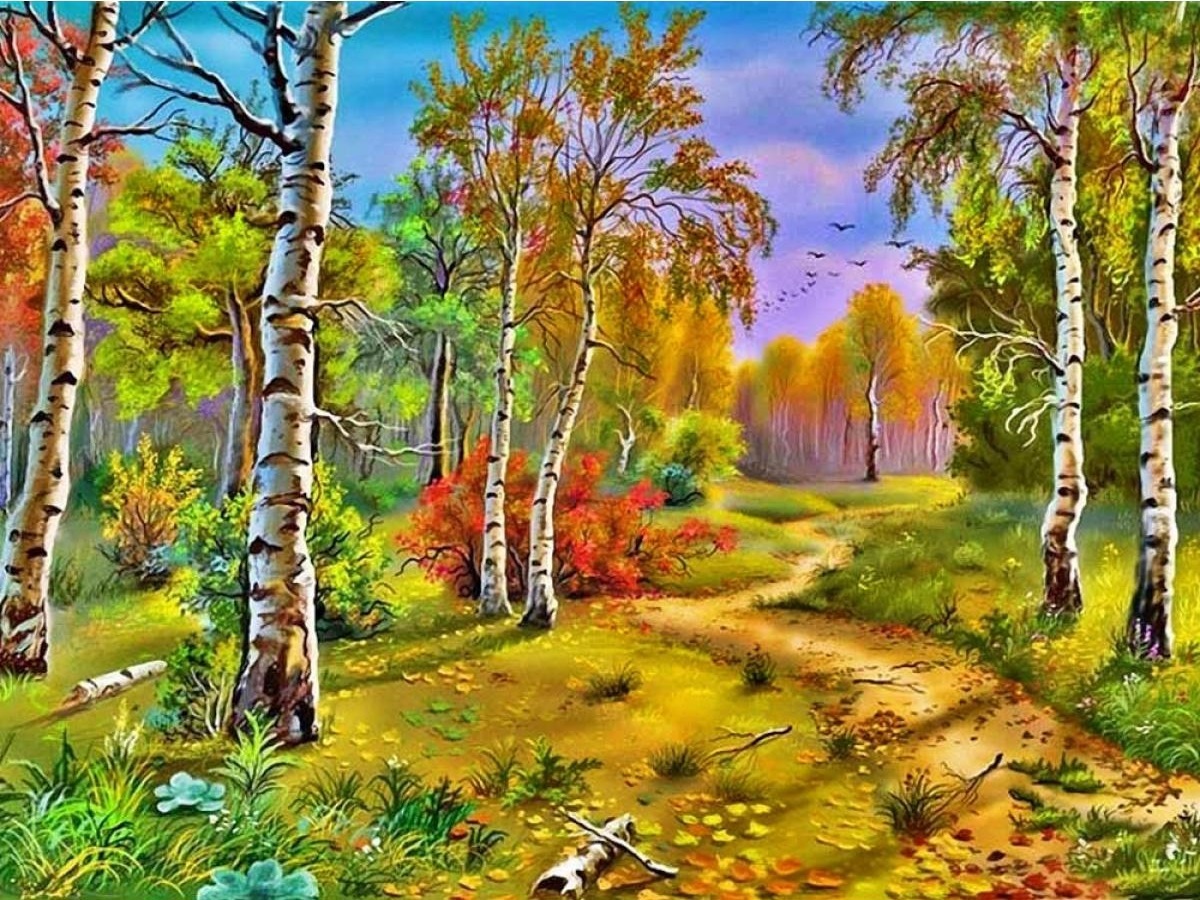 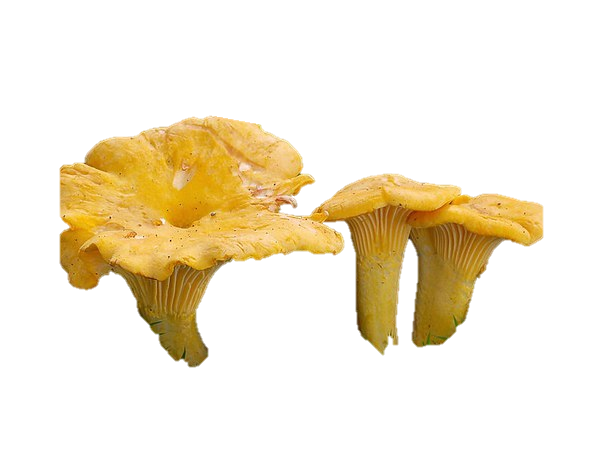 Лисички
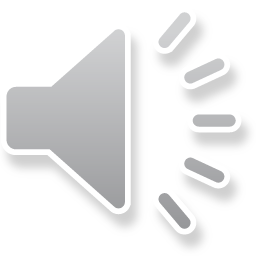 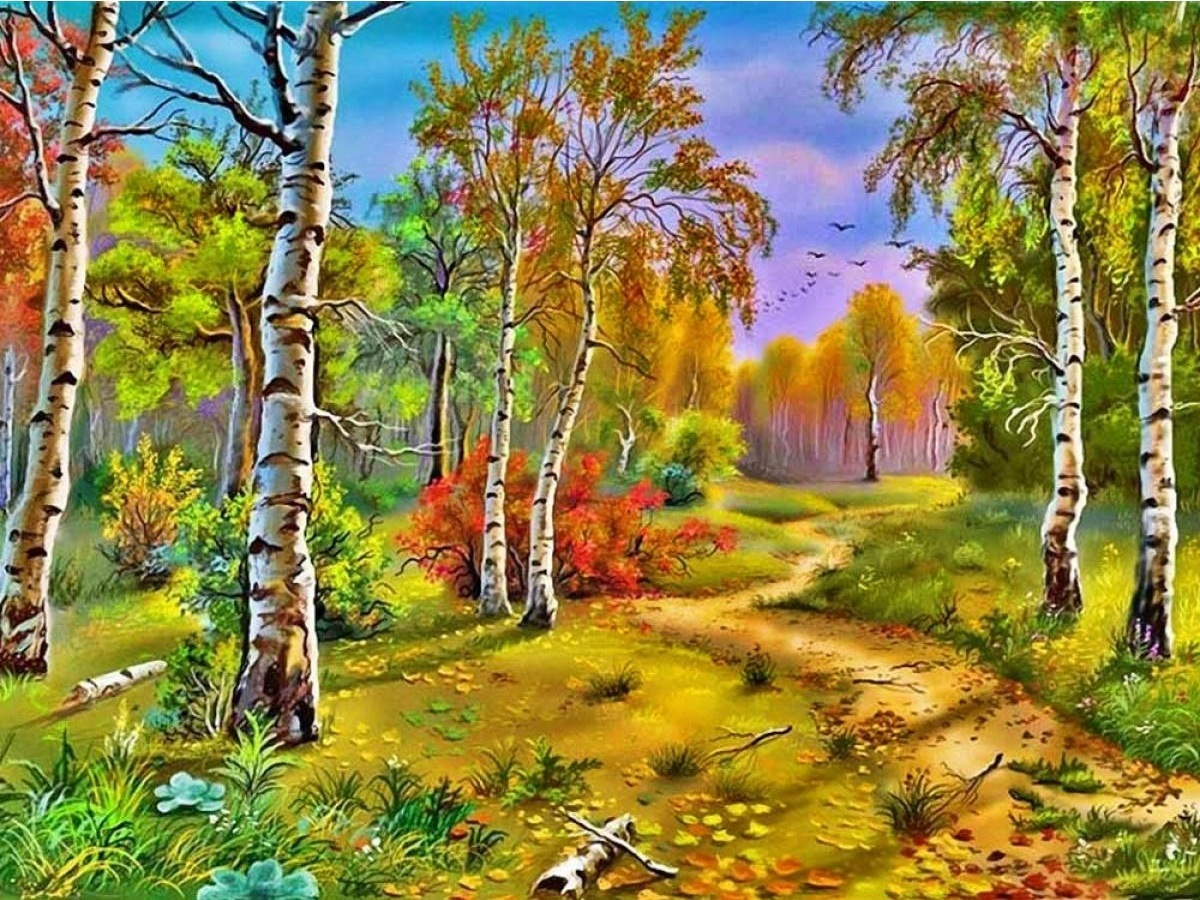 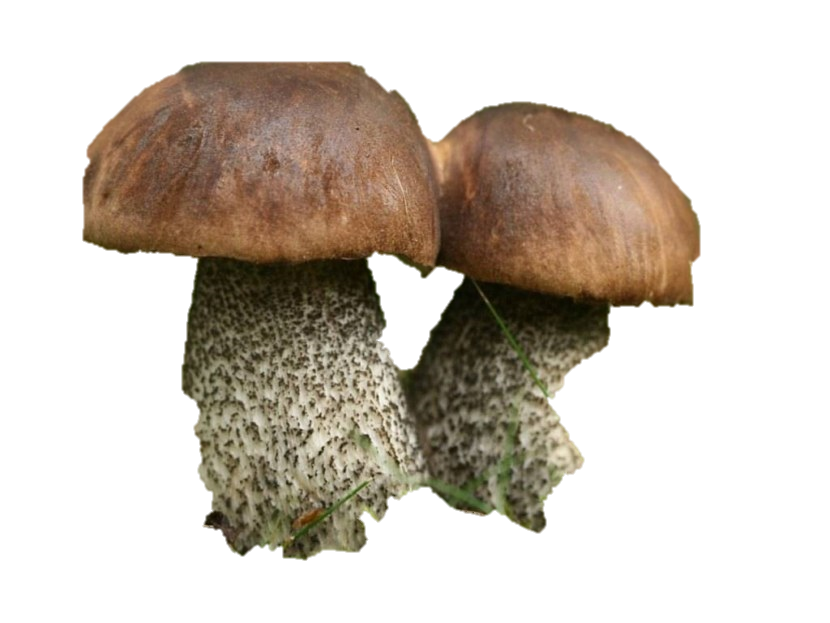 Подберезовик
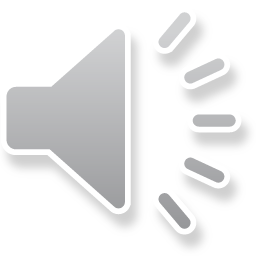 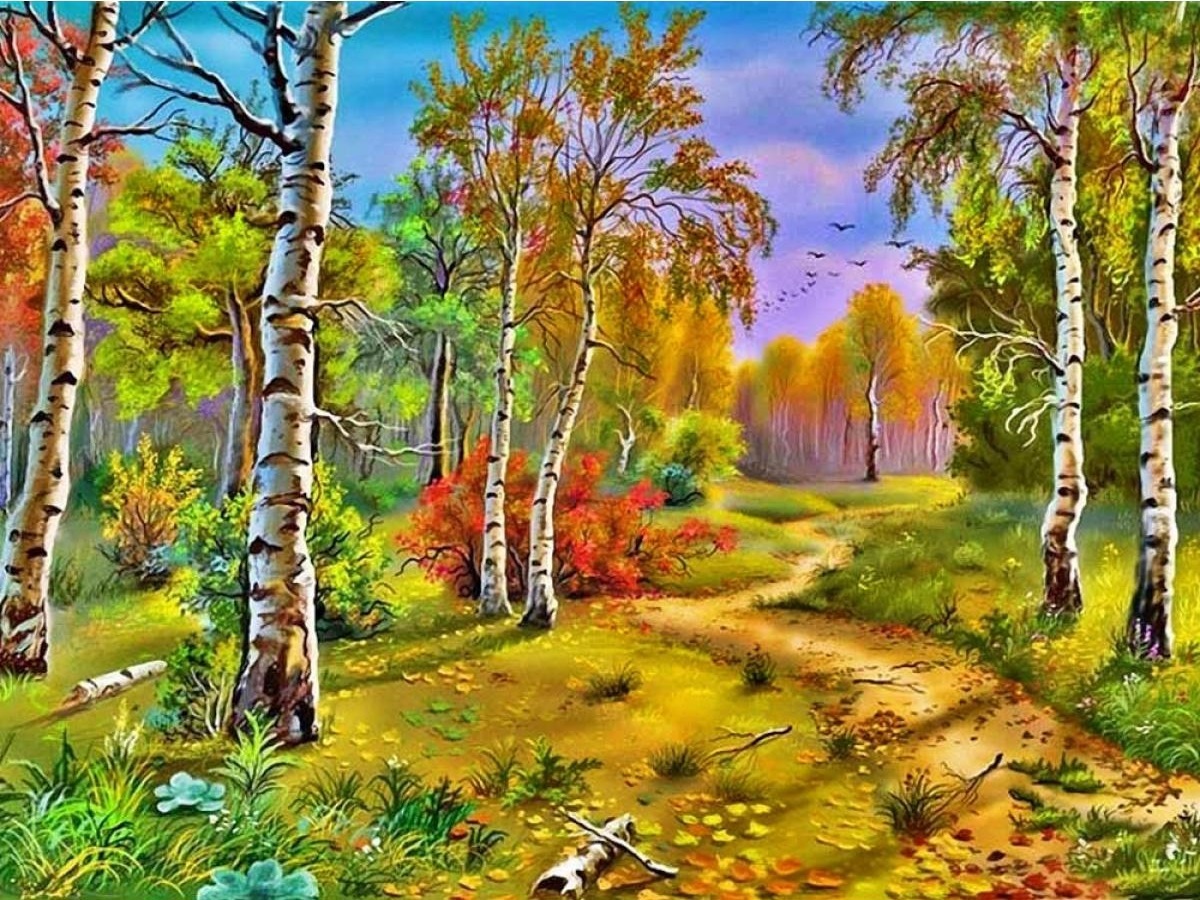 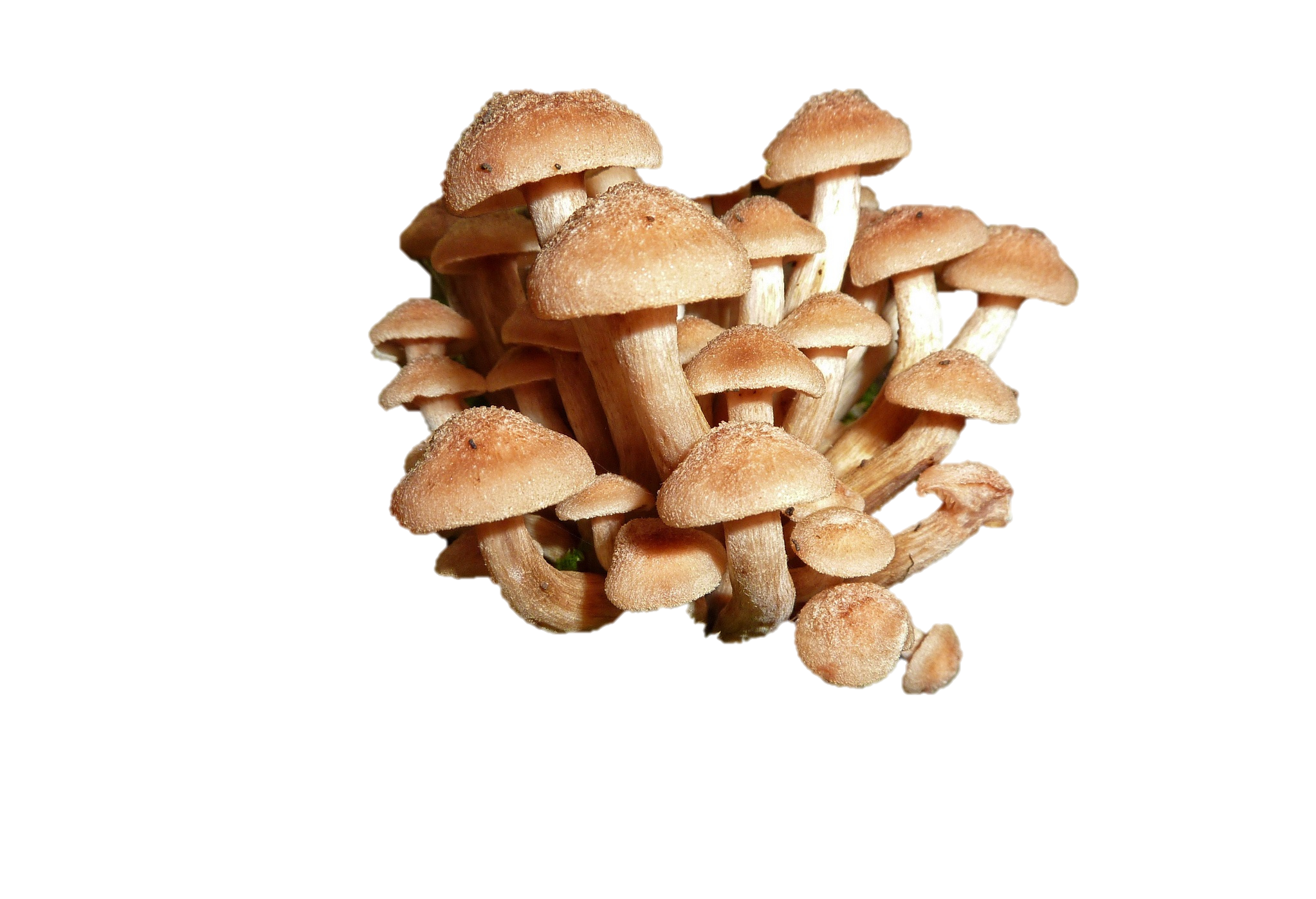 Опята
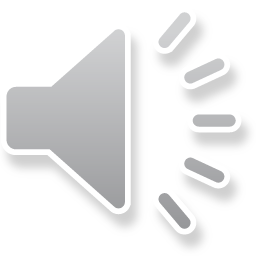 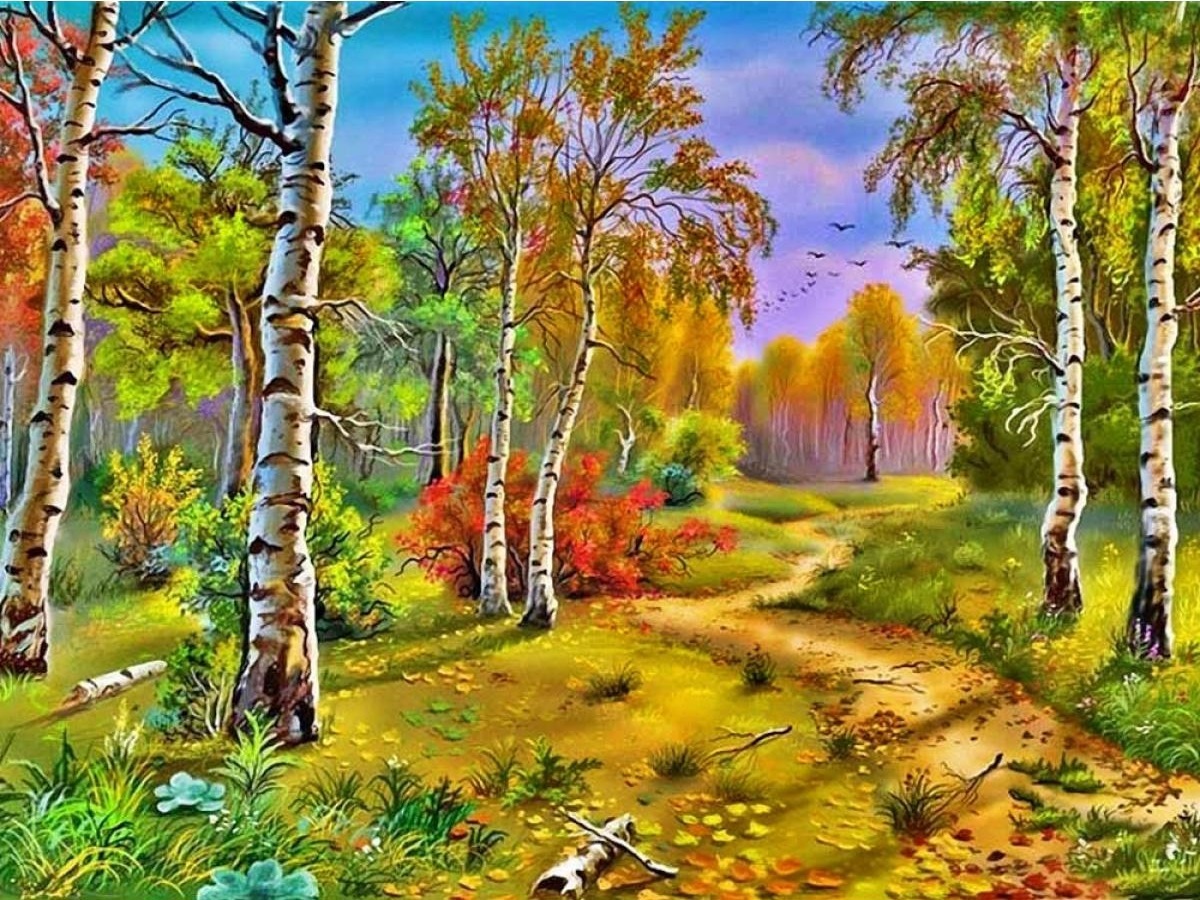 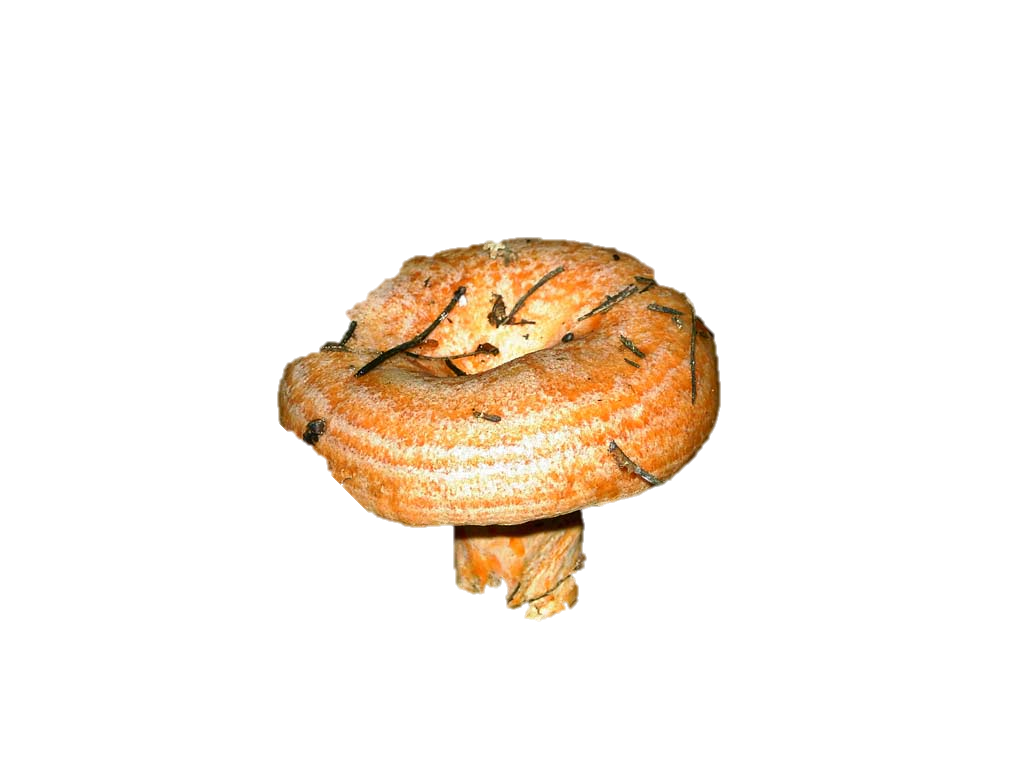 Рыжик
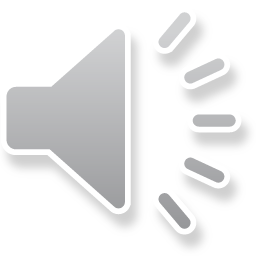 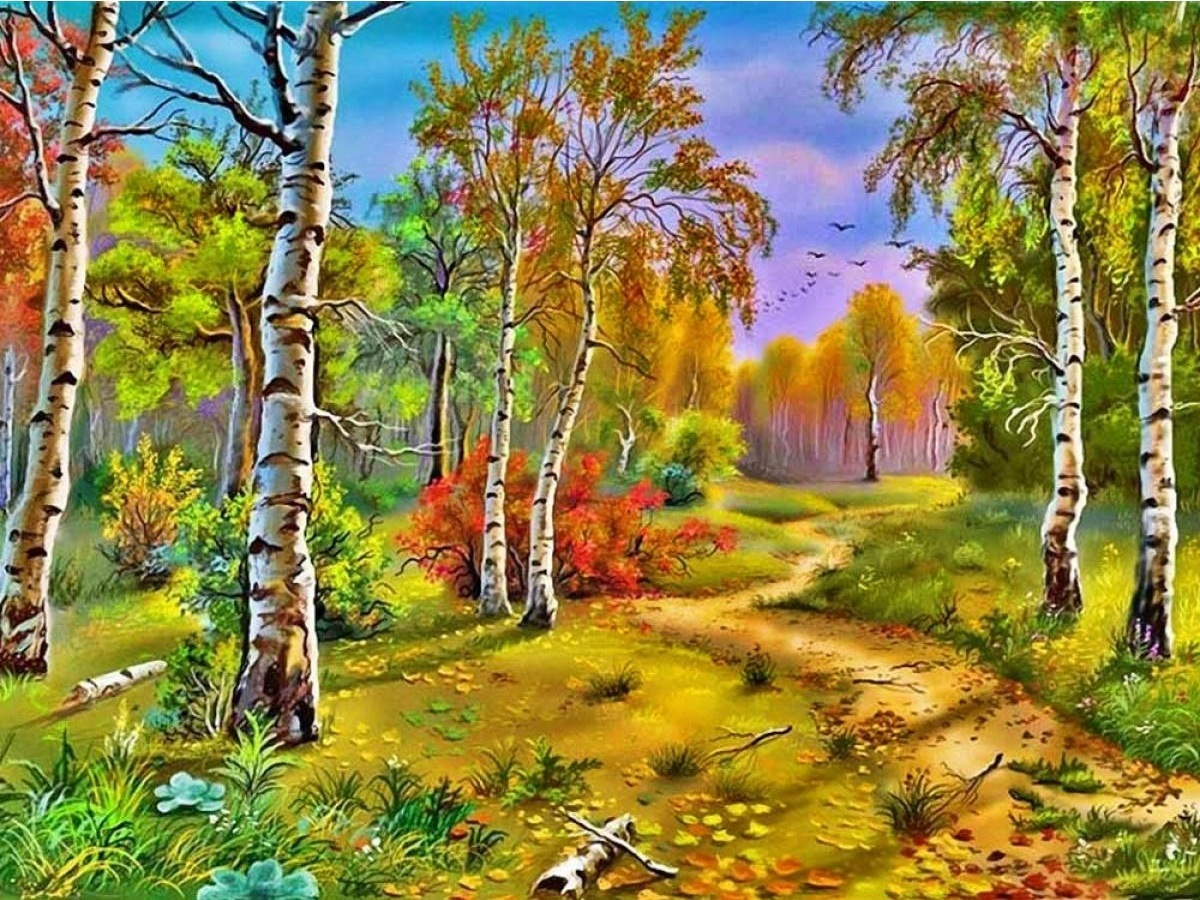 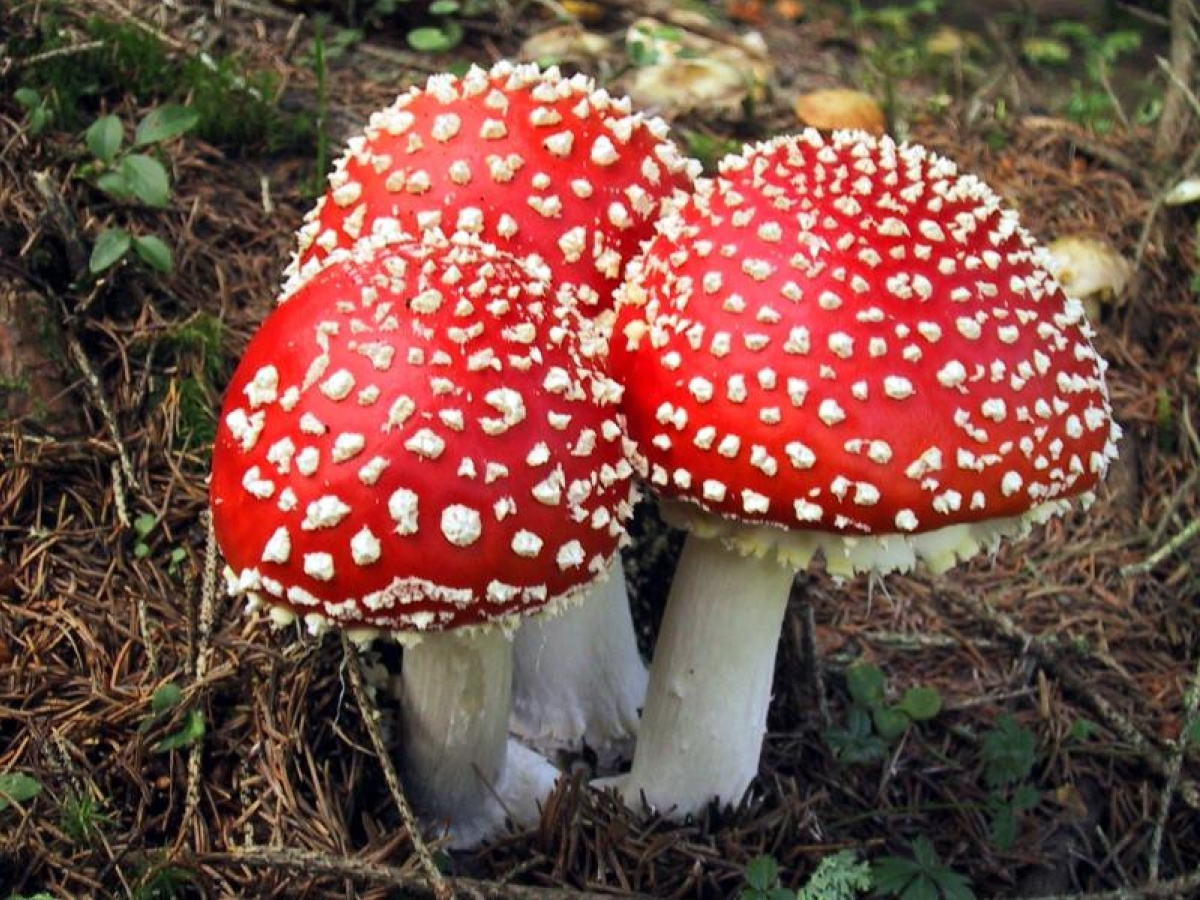 Мухомор
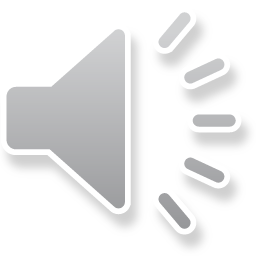 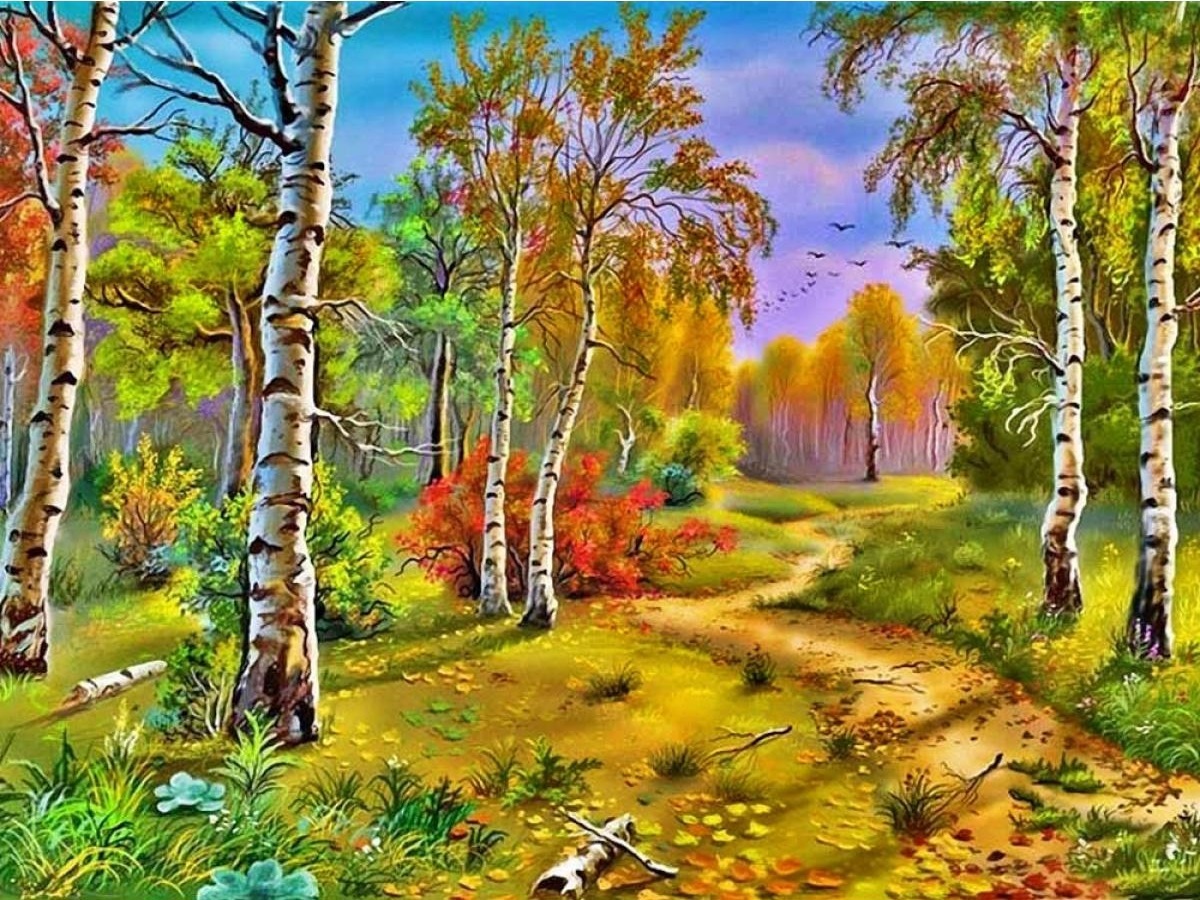 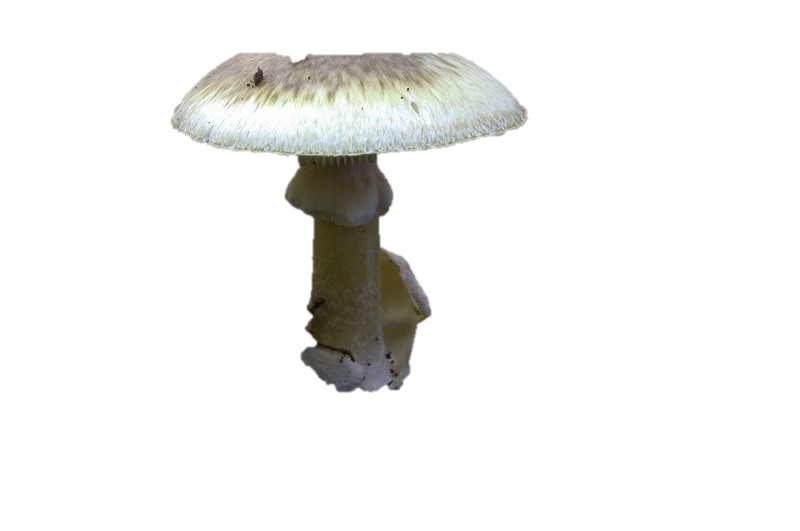 Бледная поганка
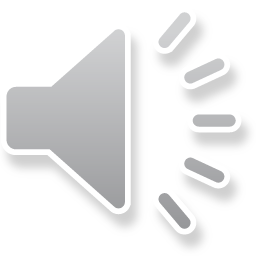 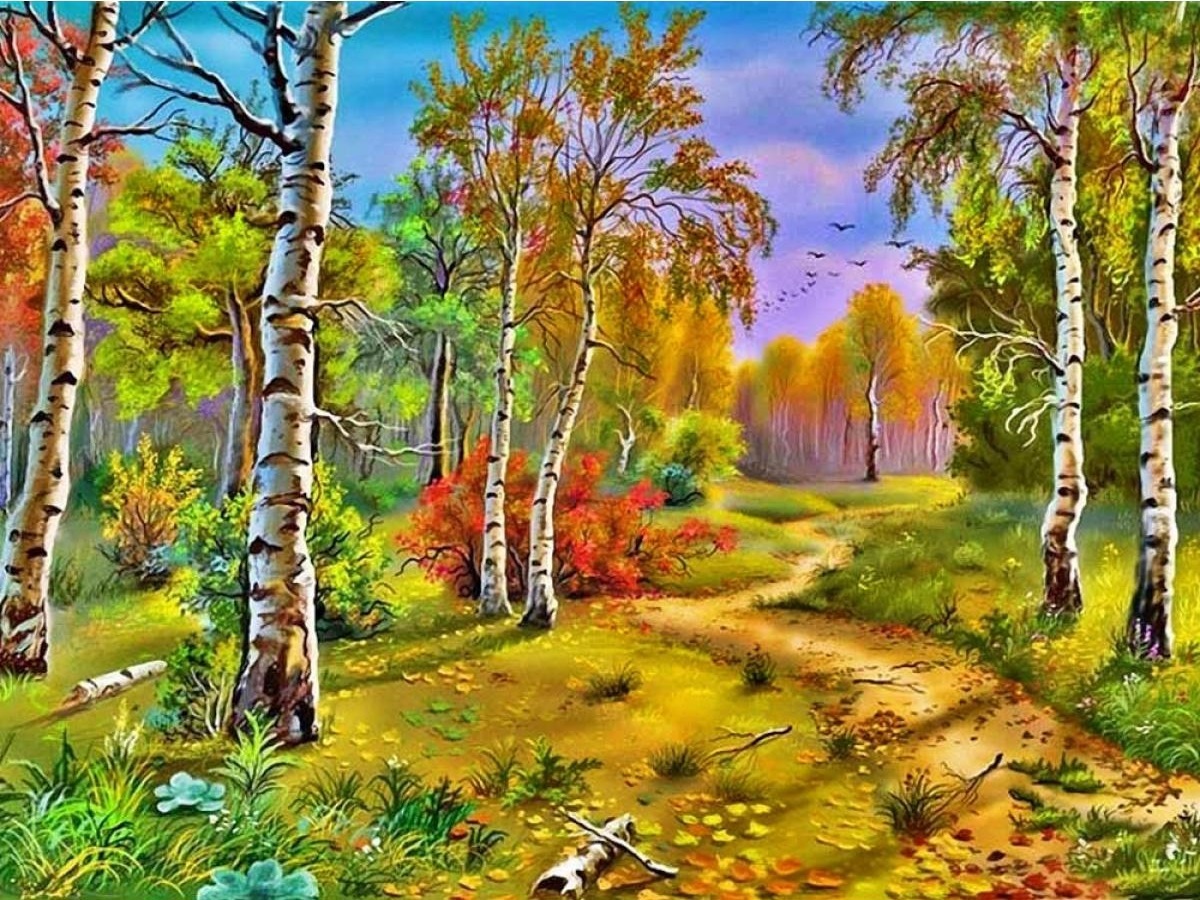 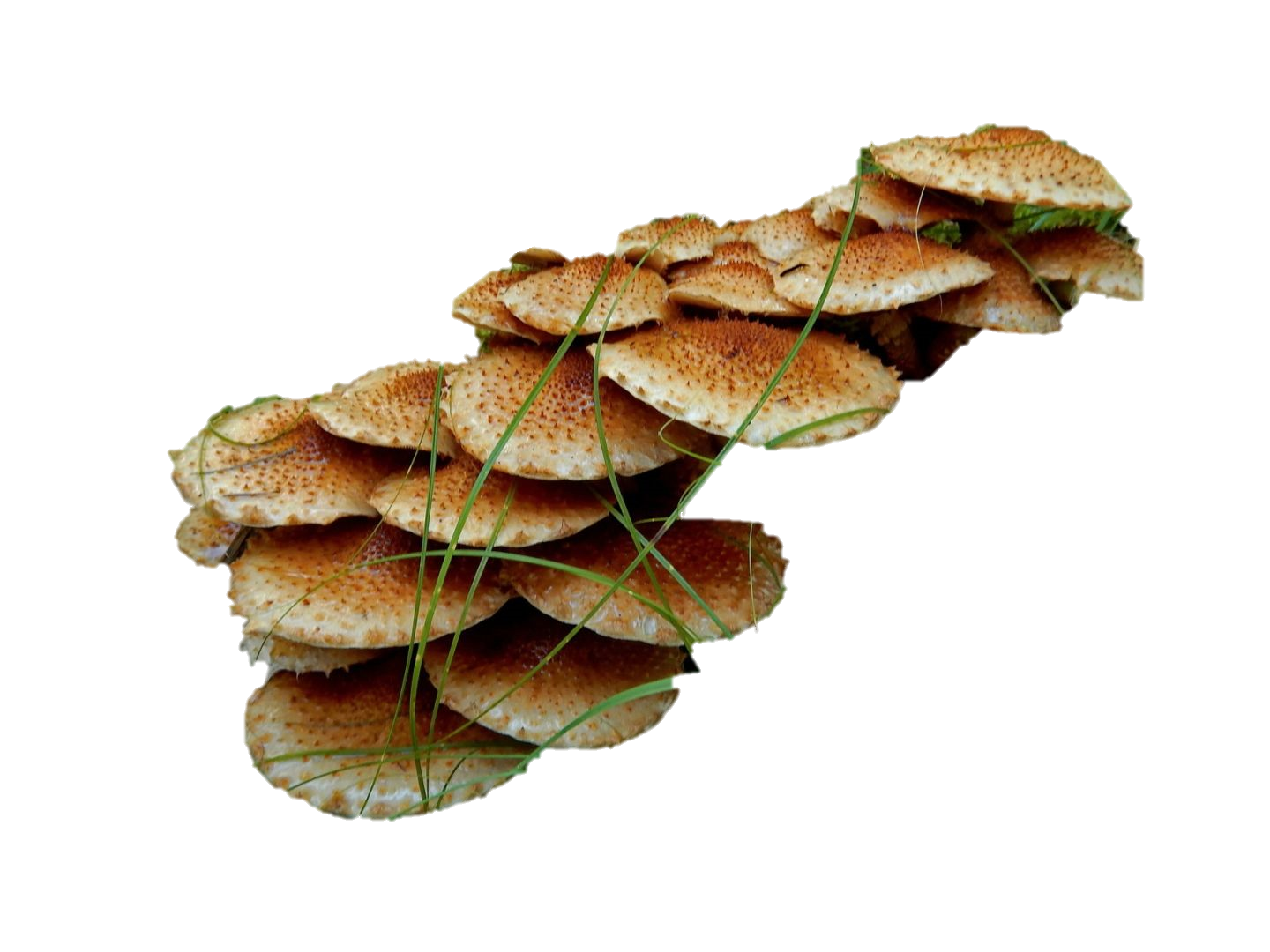 Ложные опята
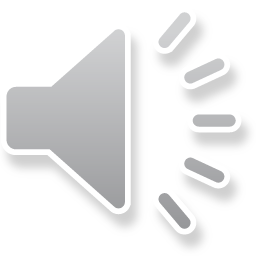 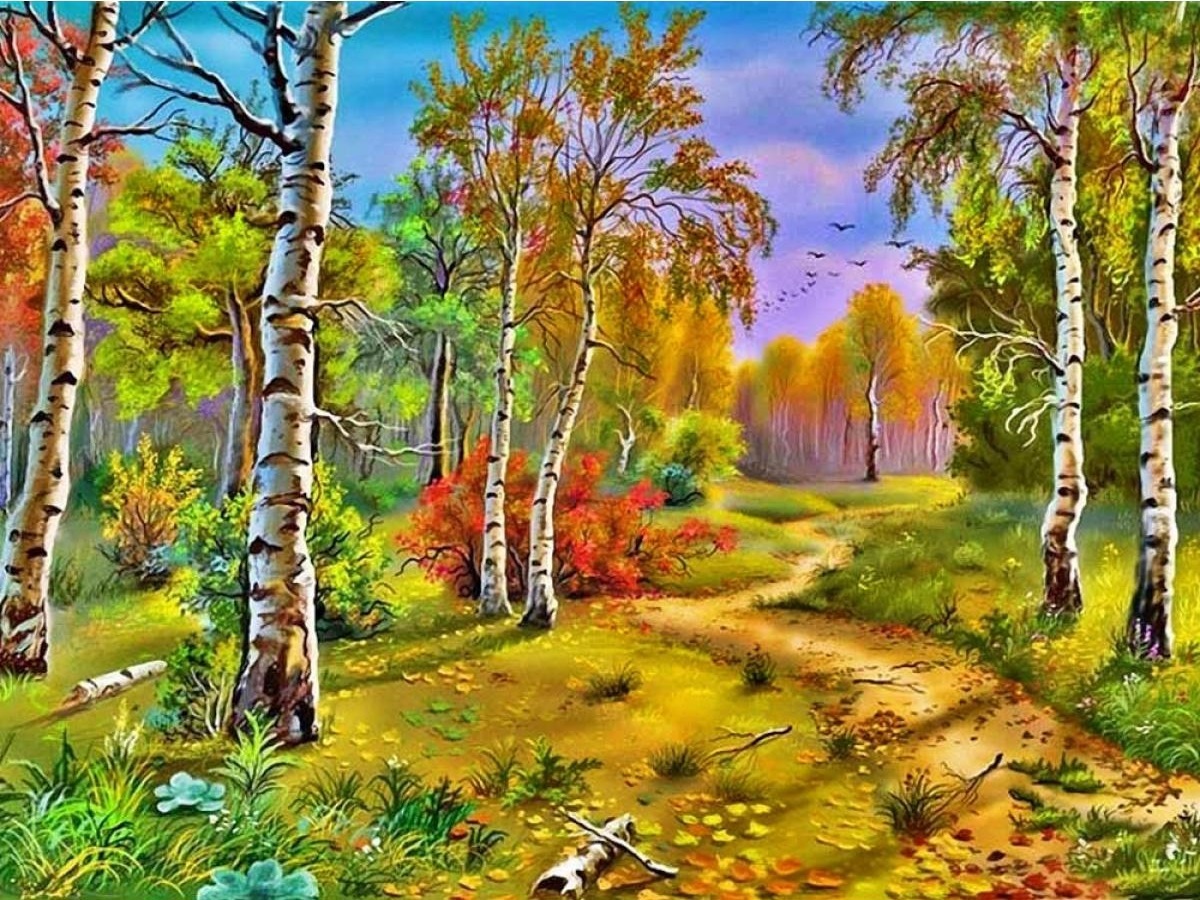 Спасибо за внимание!
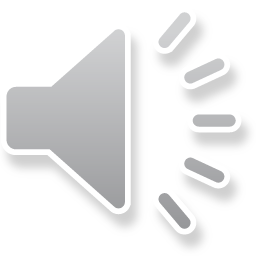